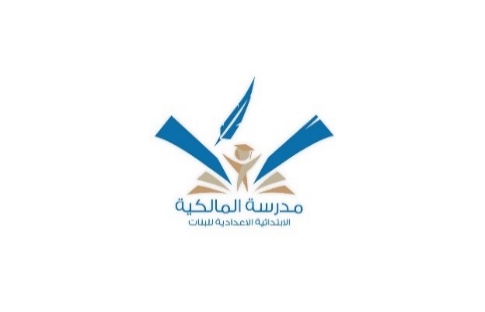 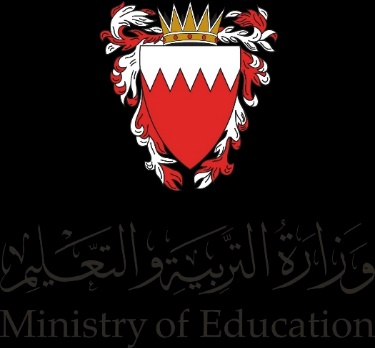 مملكة البحرين
وزارة التربية و التعليم
مدرسة المالكية الابتدائية الإعدادية للبنات
Reading comprehension
عمل المعلمة: زينب أحمد مخلوق
الفئة المستهدفة: طالبات أول اعدادي
السنة الدراسية:2021-2022م
Objective:  To read and answer questions.
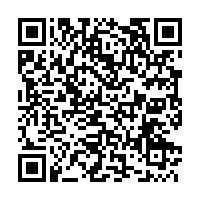 https://forms.office.com/Pages/ResponsePage.aspx?id=ndUbPaHEy020vxQ0e63HTkiv49DtBiNLq-sgh3AcaUZUQ09CMUlSRUFCVk83MUkxV0o0WUJORTNFVC4u
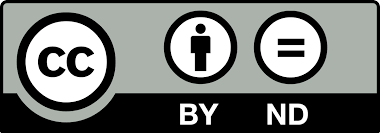